Meet the teacherClass Teachers- Mrs Scott & Mrs WaughClass TA –Mrs McKay
General information
Children will be met be an adult at the green gate where they will walk round to the year 5/6 door. Children need their reading book and diary, pencil case and a named water bottle in school everyday. 
Children make their choice of dinner first thing in the morning between  a home packed lunch, hot dinner, school packed lunch or jacket potato.
A typical day in Year 5
9:00 – 9:15: Morning task while children come in and settle. 

9:15 – 9.45: Spelling and Grammar

9:45 – 10:45: English

10:45 -11.00: Breaktime

11.00  – 12:00: Maths

12:00 – 1:00: Lunch Time

1:00 – 3.15: class story, mindfulness, PE, RE, Science, Topic, Music, MFL
Recovery Curriculum
Topic
Here we are
PSHE
Art project
Five ways to wellbeing
Learning in Year 5
Children will always have a whole class input related to the topic or area of learning.
Most lessons will be whole class – maths and reading.
Some lessons will have a whole class input followed by small group activities led by adults, independent, paired or small group work.
Topics
Across the school children explore new topics each term. 
The topics for this year are: 
Ancient Greece
Antarctica
Invaders and Settlers
The World in Our Hands
Kings and Queens 
Explorers
The children will develop their skills in Design and Technology, Art, History, Geography and Music through the above topics.
Knowledge Organisers
At the beginning of each big term children will be given a knowledge organiser. 
This document contains the essential knowledge children will learn as part of their topic. 
Knowledge organisers can be used at home to spark conversations about children’s learning. 
Knowledge organisers help children develop their subject specific vocabulary. 
At school children will be quizzed on information from the knowledge organisers throughout the year to encourage information to be committed to the long term memory. 
These can be found on the class pages.
Spellings and Homework
Spellings 
Spellings are sent on a Wednesday and children are tested the following  Wednesday. 
Children are expected to learn them at home – please practise 3x weekly either verbally or written in their spelling book.
Homework 
Homework is sent out on a Friday  on Class Dojo and needs to be returned by the following Wednesday. Homework will set from the 25th September.
It is encouraged for parents to support children with their work to engage with them about their learning. 
Year 5 - reading 3 times a week, weekly spellings and times tables and weekly homework focused on learning that week and an open ended question for topic exploration termly.
For more information please refer to the homework policy on the school website.
Reading
Reading is the most effective way to support your child. 
Children are expected to read to an adult at home at least three times a week. 
There is now a reward system in place rewarding those children who read at home. 
Children will be given a book banded book with a colour on it. Children are moved along the banding system at the teachers discretion and only when they can read the books at a level of 95% fluency. 
Reading books will be changed on a Monday and Thursday .
Uniform reminder
Please make sure all your children’s clothes  and belongings are clearly labelled. 
Children need indoor shoes in school . 
They will need to wear school PE kit (red top, black shorts and trainers) on the allocated PE days.
Any Questions? If you have any questions please send me a message through Class Dojo
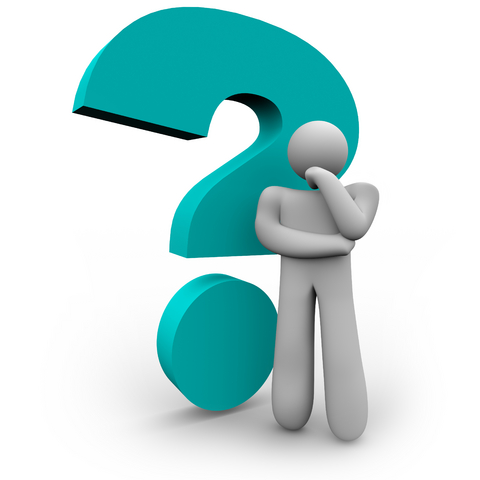